Building a recovery and pregnancy centered team
INCORPORATING PEERS, DOULAS, and contingency management INTO YOUR TEAM
WHY INTEGRATE
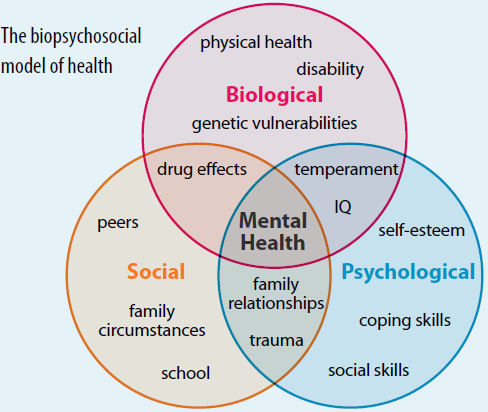 WHY INTEGRATE
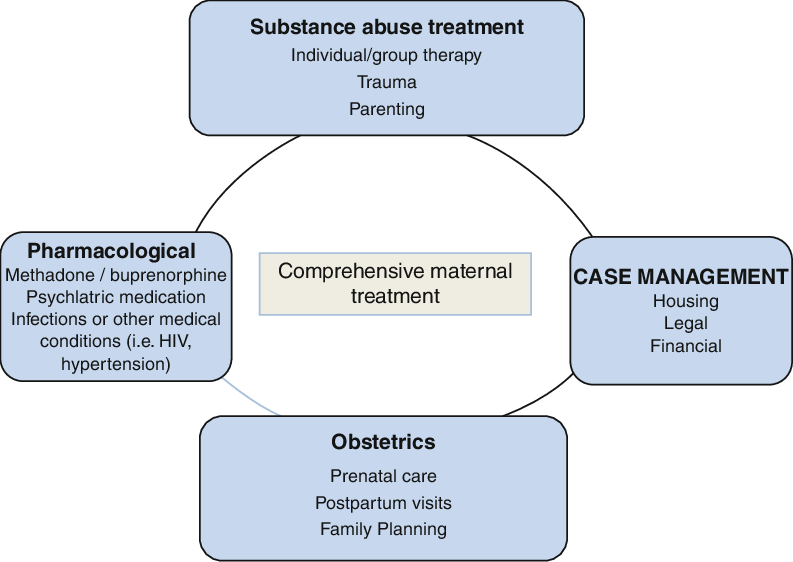 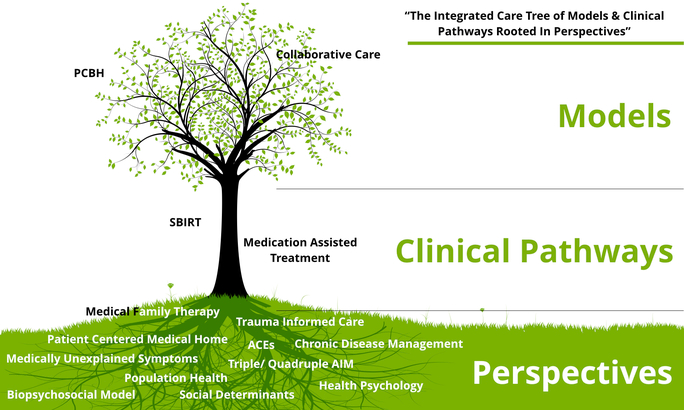 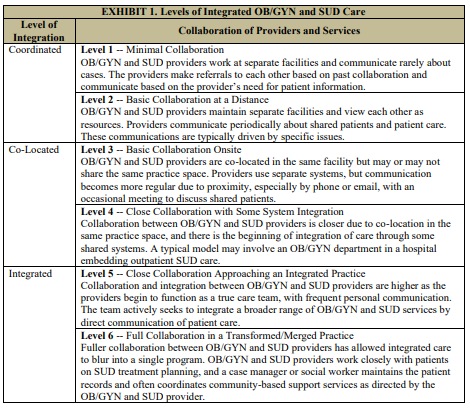 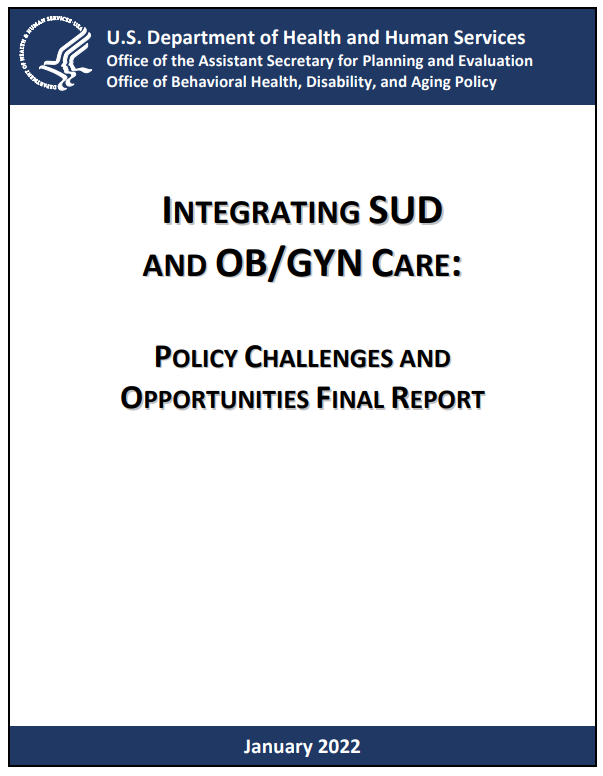 US DHHS 2022 REPORT
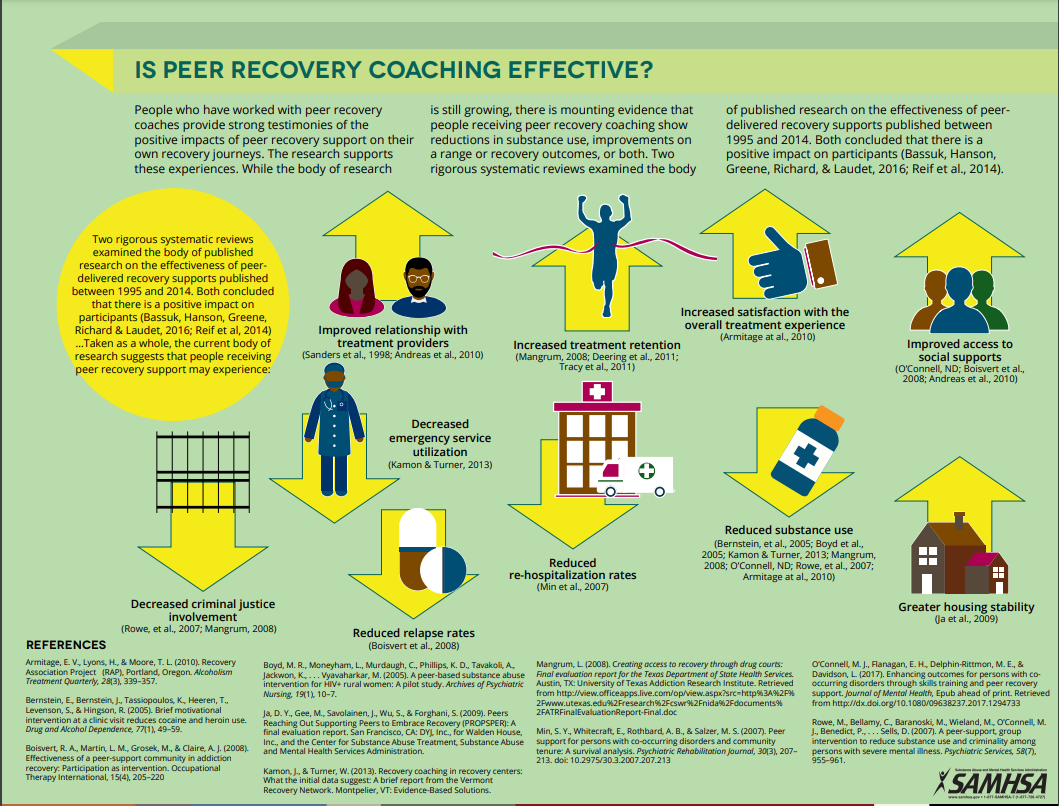 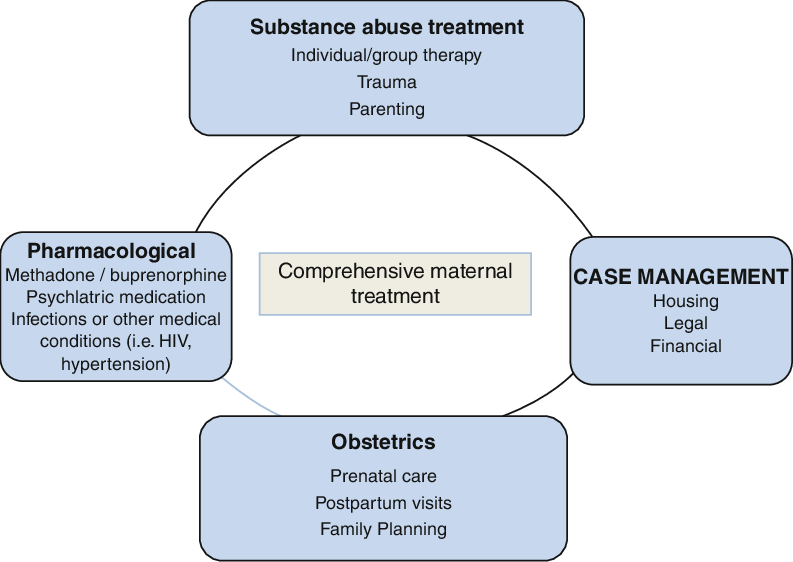 ROLE OF A DOULA
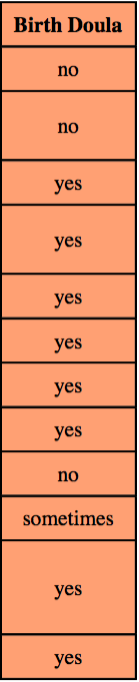 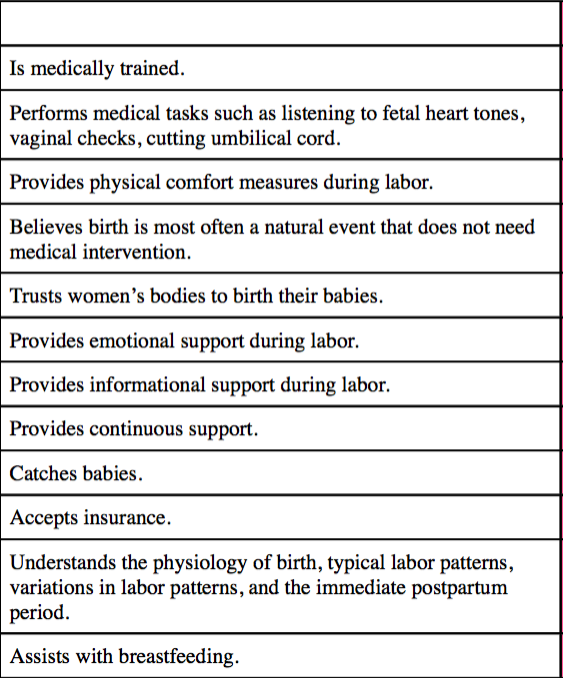 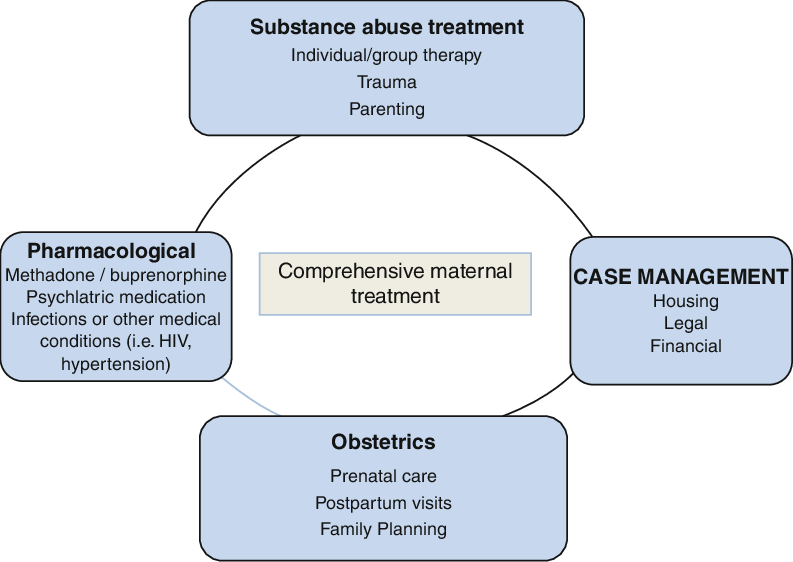 Combined models of care
Combined models of care
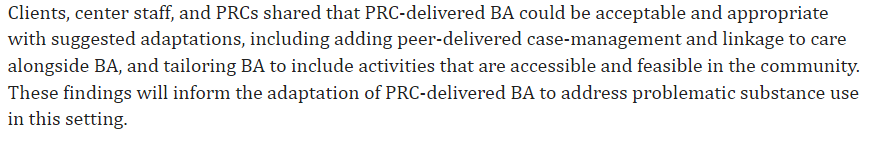 OPERANT CONDITIONING
Something is added to 
increase the likelihood of
a behavior


BOGO, Loyalty cards
Something is removed to 
                              increase the likelihood of
                              a behavior 

                             Mail-in-voting
                              Flossing after having a
                              cavity filled
WHAT  is CM
Positive
Reinforcement
Negative
Reinforcement
Negative
Punishment
Positive
Punishment
Something is removed to 
                              decrease the likelihood of
                              a behavior 


                                  Loss of driver's license, 
                                    Jail/Prison
Something is added to 
decrease the likelihood of
a behavior


Fines/fees
Operant Conditioning in Substance Use Disorder
Something is added to 
increase the likelihood of
a behavior


Intoxication, Concurrent use,
Reward prediction error

Treatment:  CM, Exercise
       MOUD agonist, therapy
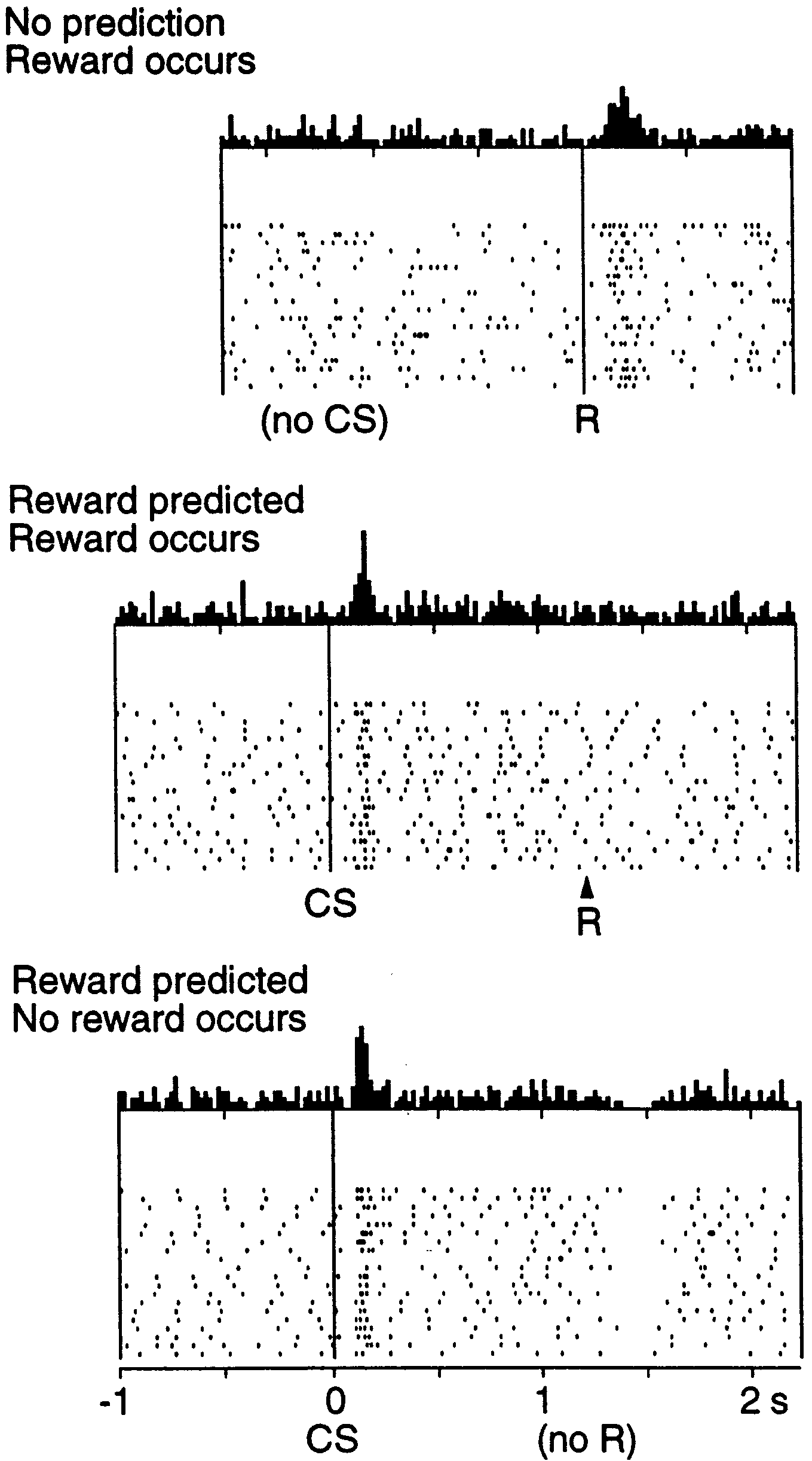 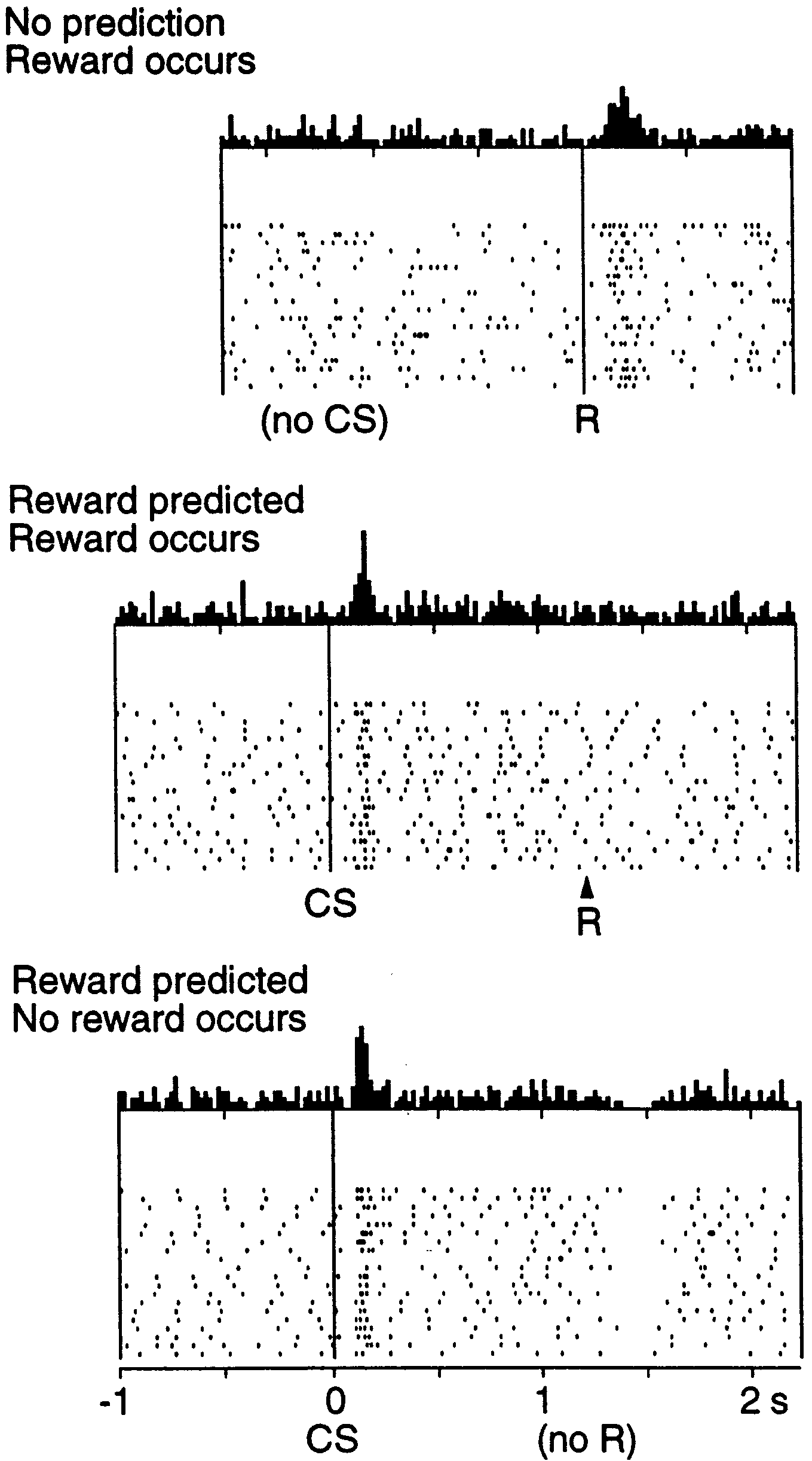 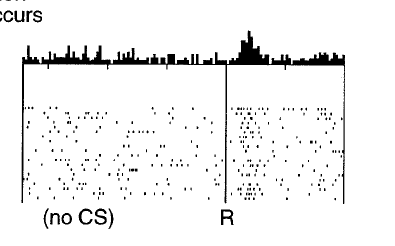 Positive
Reinforcement
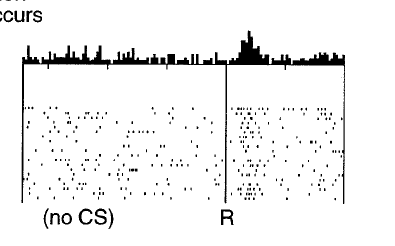 Operant Conditioning in Substance Use Disorder
Something is removed to 
                              increase the likelihood of
                              a behavior 

                                   
                              Withdrawal, Cravings

                              Treatment: MAT
Negative
Reinforcement
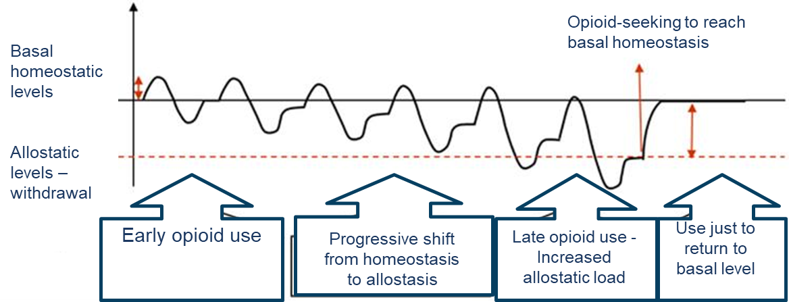 Positive
Punishment
Operant Conditioning in Substance Use Disorder
Something is added to 
decrease the likelihood of
a behavior

Treatment: DUI classes,
  Probation, Drug Court
Negative
Punishment
Something is removed to 
                              decrease the likelihood of
                              a behavior 

                               Treatment : mandated
                                 Residential treatment, 
                                  Jail/Prison, Loss of
                                  license
Using positive reinforcement to reward a behavior, hoping to replace a related negative behavior
Using the same pathway in the brain that initially started the substance use process
Evidence supported outcomes
Lack of other treatment options
WHY CM
OUTCOMES
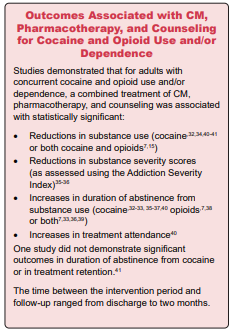 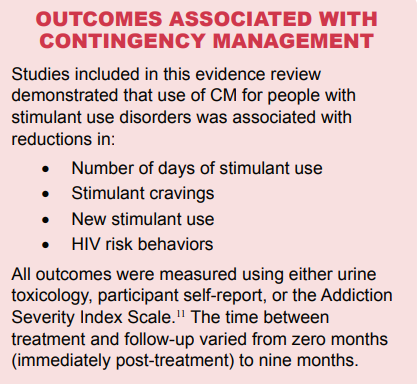 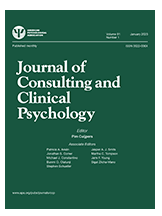 OUTCOMES
Long-term efficacy of contingency management treatment based on objective indicators of abstinence from illicit substance use up to 1 year following treatment: A meta-analysis

Ginley, M. K., Pfund, R. A., Rash, C. J., & Zajac, K. (2021).
Results: The overall likelihood of abstinence at the long-term follow-up among participants who received CM versus a comparison treatment (nearly half of which were community-based comprehensive therapies or protocol-based specific therapies) was OR = 1.22, 95% confidence interval [1.01, 1.44], with low to moderate heterogeneity (I² = 36.68). Among 18 moderators, longer length of active treatment was found to significantly improve long-term abstinence.
Comparison of Treatment Course
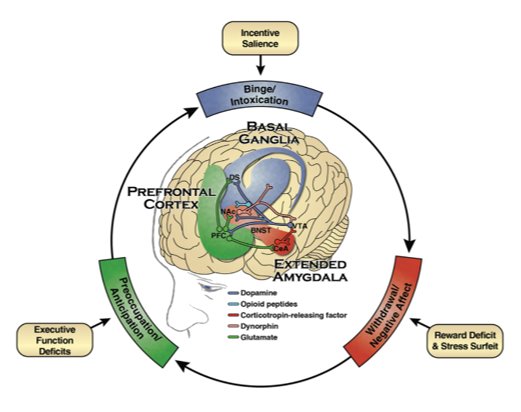 CM, a crucial adjunct treatment to buy time
Step 1: Choose the model that fits for your clinic
BUILDING YOUR CM PROGRAM
If you have seen one CM program, you have seen one CM program
Step 2: Choose your rewards
Cash/Debit Card
Gift cards
Goods/Food/Services
Reward closet vs Scheduled receipt with escalating value
Hybrid of multiple above
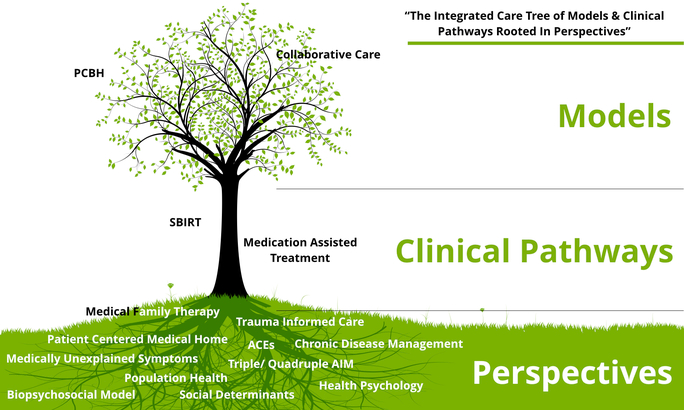